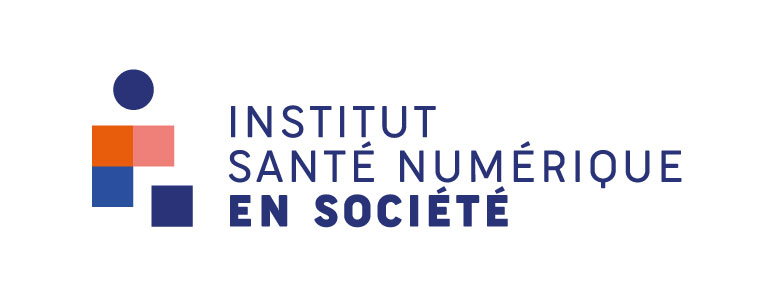 Réunion de lancement du projet Santé Numérique en Société (SaNSo) PEPR Santé numérique
Le 13 mars 2024, 9h00 - 13h30 - 
PariSanté Campus – Rotonde
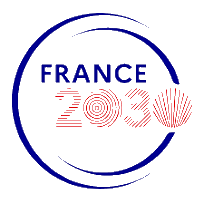 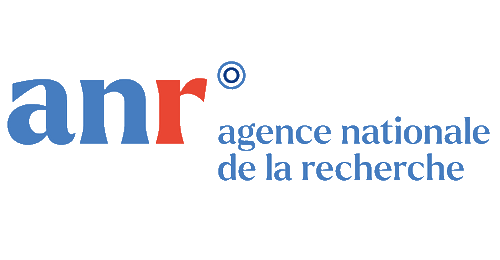 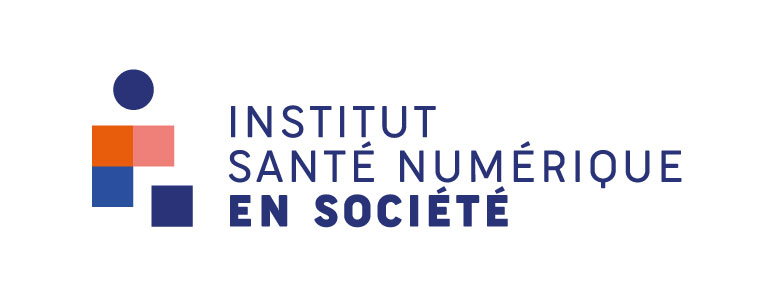 ISNS : Projet scientifique
ISNS est né du principe que la santé numérique a besoin des SHS pour se développer. 
Joue une triple fonction de recherche, d’enseignement et d’intermédiaire entre les différents acteurs de PariSanté Campus. 
Pour la recherche, définition de 4 axes qui se veulent pluridisciplinaires
Data et quantification : production de connaissances, infrastructure des données, construction et usages de la quantification dans la production de connaissance. 
Professions : travail, emploi, nouveaux métiers du numérique en santé, biostatisticiens, nouveaux statuts professionnels. 
Politique : souveraineté, globalisme, participation citoyenne et des usagers. Structures des systèmes de santé publique nationaux dans un monde numérique globalisé ; prise en compte de la démocratie en santé ; gouvernement du vivant et des zoonoses. 
Valeur : innovation, valorisation, marchés, entreprises, service public.
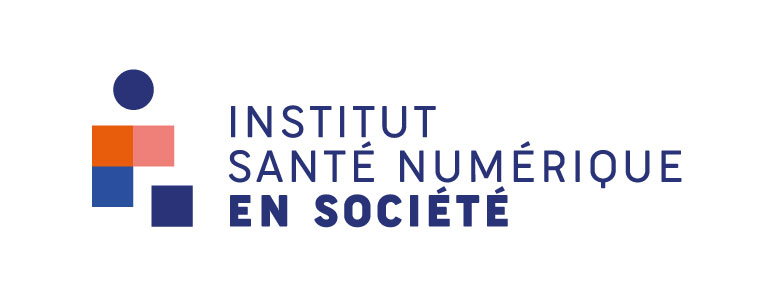 ISNS : Ressources
Création en 2019 : 
financement PSL 120 000 € sur deux ans. 
un Post-doc, 18 mois, à Aude-Marie Lalanne Berdouticq : « histoire des données de santé ». Travaille en collaboration avec la Stratégie Data de la HAS (P.-A. Jachiet).  
un Post-doc 6 mois, Siyu Li : « Idéologie politique des données de santé ».
Post-doc Chaire Ile de France 2,5 ans Quentin Dufour : « Socio-histoire de l’enquête Epicov »
2 salles fournies par PariSanté Campus. 
En projet : 
Résidence artistique, à PariSanté Campus, 6 mois par an.  
« Fellow de l’ISNS » statut permet d’inviter des chercheurs nationaux ou internationaux.
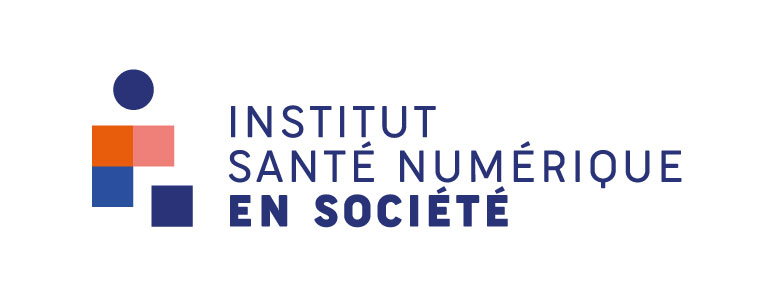 SaNSo - Organisation
PEPR « Santé Numérique » 60 M€ 
Sept 2023 : Nous avons obtenu un WorkPackage « Santé Numérique en société » : 1,8 M€ sur 4 ans. 
Financera 13 années de post-doc cumulées + 2 contrats doctoraux. 
Forces équitablement réparties entre les 4 axes de l’ISNS. 
SaNSo réunit une très belle équipe de recherche pluridisciplinaire (sociologie, droit, économie, anthropologie, histoire, science politique) d’une 30aine de chercheurs allant du post doc au directeur de recherche et professeur. 
Consortium associant les établissements suivants : 
            
Université Paris 1 - Panthéon Sorbonne 
Université Gustave Eiffel - Marne la Vallée 
Université Paris Cité 
Centre national de la recherche scientifique (Siège) 
Institut national de la santé et de la recherche médicale (PARIS IDF-SUD) 
Université PSL
				*Ecole normale supérieure
                     		  	*Université Paris Dauphine
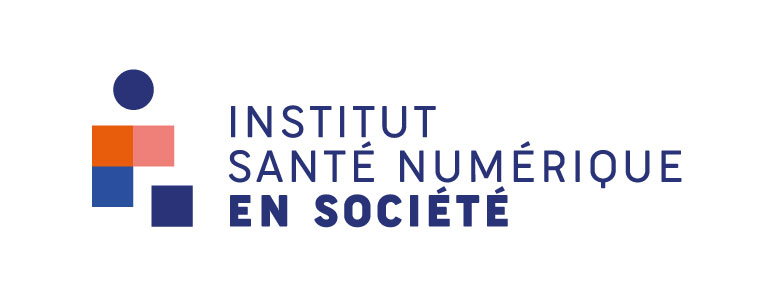 SaNSo : Gouvernance
Comité de pilotage 
Dirige le programme au jour le jour et établit la stratégie. Composé du directeur de SaNSo, Emmanuel Didier plus les 4 directrices et directeur adjoint porteurs d’axe ; chacun assisté d’un post-doc : 
Quentin Dufour (CMH) responsable de l’axe Data et quantification  
Catherine Bourgain (CERMES3) responsable de l’axe Professions 
Elsa Supiot (U Paris 1) responsable de l’axe Politique 
Mathilde Godard (U Dauphine) est responsable de l’axe Valeur 
Assemblée générale
 Réunion de tous les membres du consortium. Elle servira à présenter le bilan des avancées et à discuter des priorités à poursuivre pour l’année à venir. Une fois par an. 
Conseil d’Orientation Stratégique
3 à 5 personnes 
Consulté à mi-parcours pour évaluer l’avancée du projet et discuter des priorités qui lui seront présentées.
Pourra servir d’entité extérieure en cas de conflit majeur. 
Sont susceptibles de faire partie de ce Conseil scientifique : 
Jean-François Delfraissy, immunologiste, Président du CCNE (a accepté) ; 
Martine Bungener, économiste, directrice de recherche émérite au CNRS, ancienne référente intégrité de l’INSERM ;
Joëlle Toledano, professeure émérite en économie, membre du Conseil national du numérique  ;
Madeleine Akrich, professeure de sociologie à Mines ParisTech-PSL.
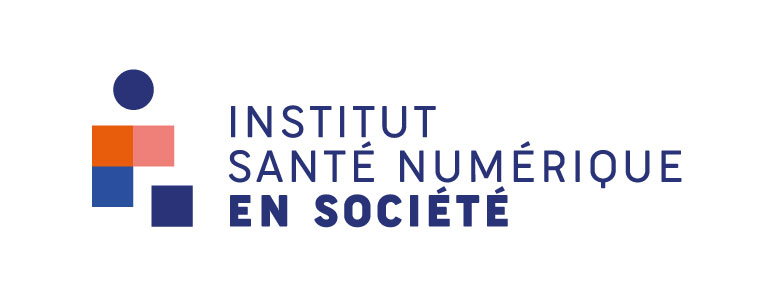 SaNSo : Réalisations
Lettre d’engagement en voie d’être signée par toutes les parties. De même Plan de Gestion de Données en cours de rédaction. 
Site web : http://www.isns.fr/


3 premiers numéros de la revue :   
N°0 Pour une compréhension de la santé numérique et des infrastructures de données de santé par les sciences humaines et sociales 
N°1 Les conditions de vie, de santé, et d’accès aux soins des plus de 50 ans durant la pandémie de Covid-19 en France 
N°2 Le recours à l’intelligence artificielle en santé. Qu’en pensent les Français ?
4 Sélections : 
Post Doc : Rébecca Demoule. Juriste, Les nouvelles formes du consentement. 
Post Doc : Giulia Anichini. Sociologue, Le travail des données dans la chaîne du soin. Embryoscope. 
Ingénieur de recherche : Cécile Charles, Ingénieure Télécom SudParis, Les données du SNDS. 
Un contrat doctoral en anthropologie des sciences sur la recherche  »One Health ». 
3 séminaires  : 
Santé et Big Data PSC ; 
Médecine Humanités, ENS ; 
Séminaire interlaboratoires PSC.
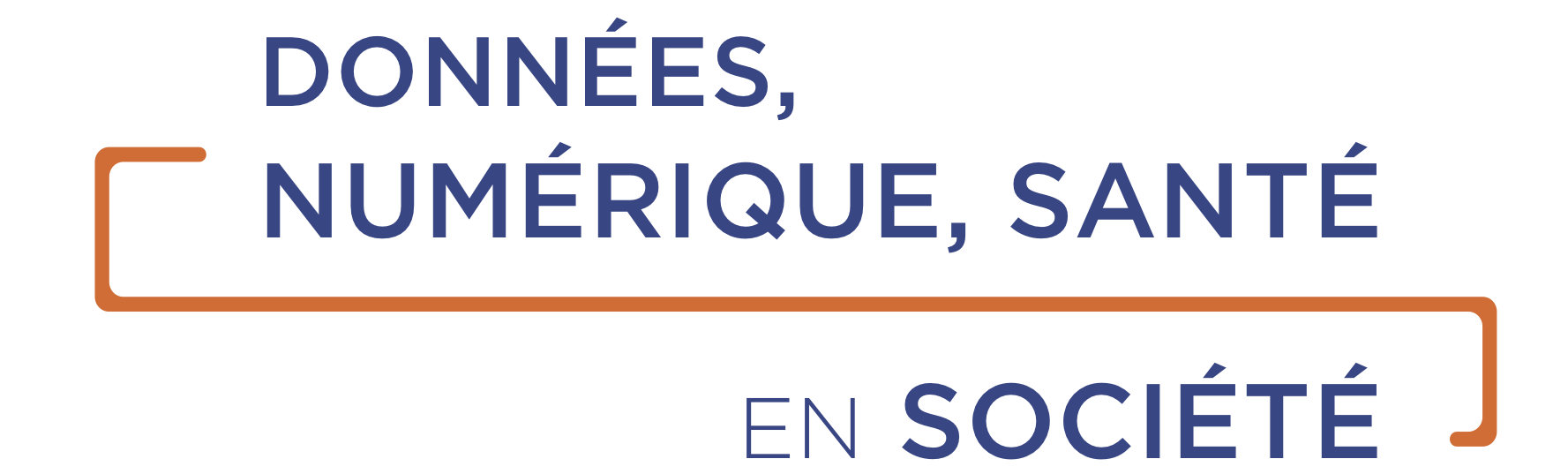 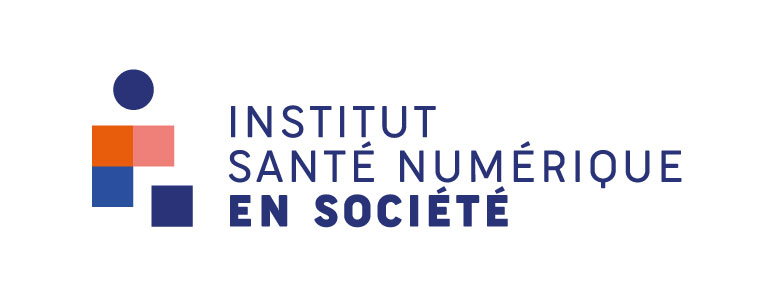 Axe Data et quantification
Objectif : étudier les conditions sociales de production des données de santé
Disciplines : principalement histoire et sociologie
Objets d’enquêtes : données de cohortes épidémiologiques, genèse des entrepôts de données de santé, données de santé et comités d’éthique, quantification de soi et santé…
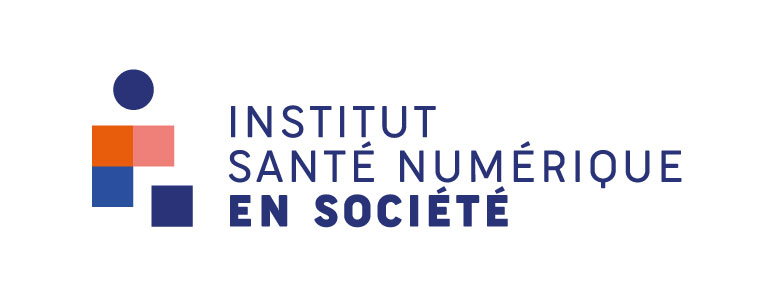 Axe Data et quantification
Membres
Quentin Dufour, Sociologue, Post-doctorant à l’ENS, CMH, Directeur de l’axe data et quantification
Nicolas Belorgey, Sociologue, Chargé de Recherches au CNRS, Université Dauphine-PSL. 
Sophie Cras, Histoire de l’art. Directrice adjointe de l’EHAAS : École d'histoire de l'art et d'archéologie de la Sorbonne. Maîtresse de conférence à l’Université Paris 1 Panthéon-Sorbonne. 
Eric Dagiral, Sociologue, Maître de conférences, Université Paris Cité. 
Thomas Depecker, Sociologue, Chargé de recherche, INRAE, CMH, ENS/EHESS/PSL 
Emmanuel Didier, Sociologue, Directeur de recherche CNRS, ENS-PSL-EHESS
Aude-Marie Lalanne-Berdouticq, historienne, postdoctorante à l’ENS, CMH. 
Christophe Prieur, Sociologie du numérique, Professeur, Université de Marne la Vallée.
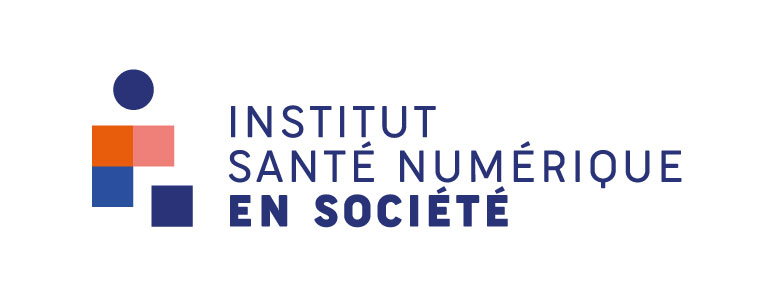 Axe Data et quantification
Etudier les conditions sociales de production des données ?
Ce que le contexte social fait aux données de santé : qui produit les données, dans quelles conditions, au nom de quelles normes et valeurs, pour répondre à quels objectifs ?
Ce que les données de santé font au contexte social : à quelles conditions obtient-on des données ? Que faut-il faire au monde social pour avoir des données sur un phénomène de santé ? Quel travail, quelles pratiques, quels savoir-faire cela implique-t-il ?
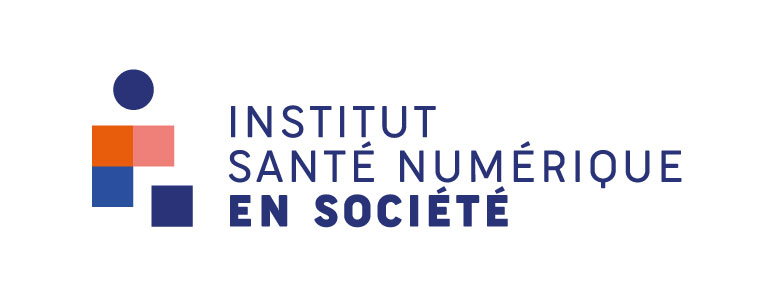 Axe Data et quantification
Activités de l’axe
Nouvelles enquêtes à venir avec l’arrivée de contrats doctoraux et postdoctoraux
Mise en place d’un séminaire d’axe
Participation à la revue Données, Numérique, Santé en Société
Participation au séminaire général de l’ISNS « santé et Big Data »
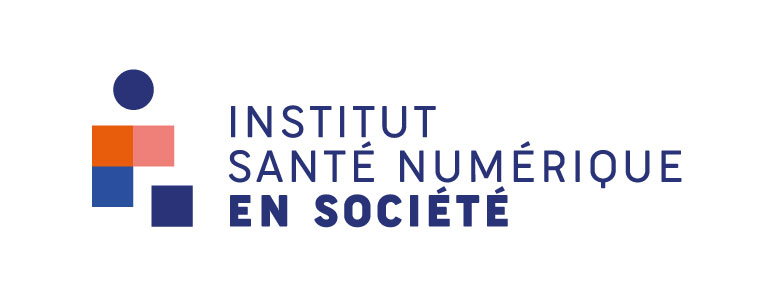 Axe Professions
Objectif : étudier le travail avec les données et ses transformations – nouveaux métiers, transformations des pratiques et de l’organisation du travail
Disciplines : sociologie du travail, de la santé, des sciences et de l’innovation
Objets d’enquêtes : espaces de soins de santé affectés par des processus de numérisation ; entreprises engagées dans le développement d’innovations numériques dans le soin, associations d’usager⋅es, autorités sanitaires…
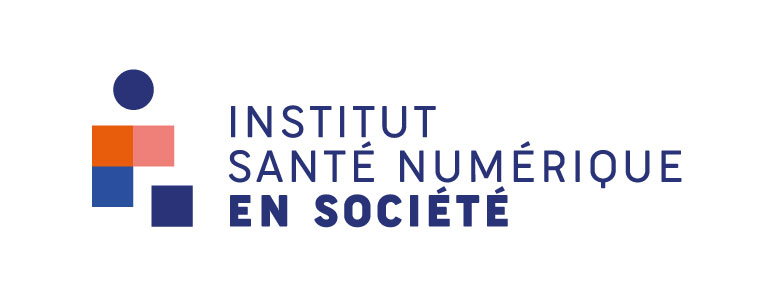 Axe Professions - Membres
Luc Berlivet, Politiste. CR CNRS. Cermes3 (Cnrs, Inserm, Paris Cité, EHESS)
Catherine Bourgain, sociologue, généticienne. DR Inserm. Cermes3
Eric Dagiral, Sociologue. MCU Paris Cité. Cerlis (Cnrs, Paris Cité, USN)
Alexandre Mathieu-Fritz, Sociologue, PU UGE. Latts (Cnrs, Ponts, UGE)
Olivier Martin, Sociologue, statisticien. PU Paris Cité. Cerlis 
Patrick Peretti-Watel, Sociologue. DR INSERM. Vitrome (Inserm, AMU)
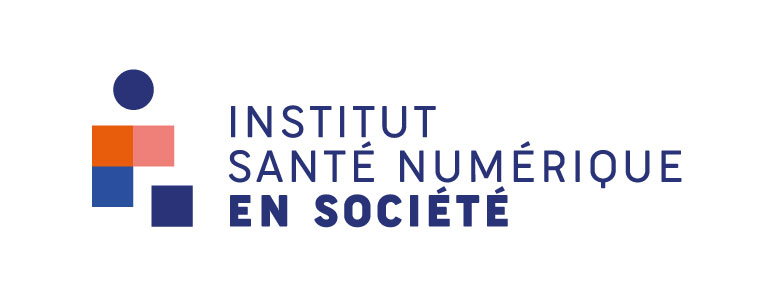 Axe Professions - cadrage
Etudier les transformations du travail et des modalités du soin

Quelles sont les nouvelles professions et comment s’intègrent-elles dans les organisations du soin préexistantes ?
Comment la  numérisation et les technologies numériques impactent le travail des professionnels ? L’expertise, les modalités de décision ? Les groupes professionnels ? L’organisation du travail ? Les relations soignants-patients ?
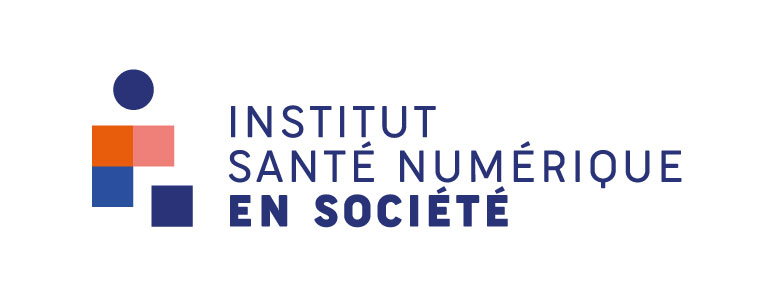 Axe Professions - cadrage
Activités de l’axe
Recherches en cours sur algorithmes et greffe d’organes, routinisation de la génomique, effets des dispositifs de télémédecine…

Participation à la revue Données, Numérique, Santé en Société
Participation au séminaire général de l’ISNS « santé et Big Data »

Nouvelle enquête – Giulia Anichini – médecine de la reproduction et nouvelles technologies de traitement d’image
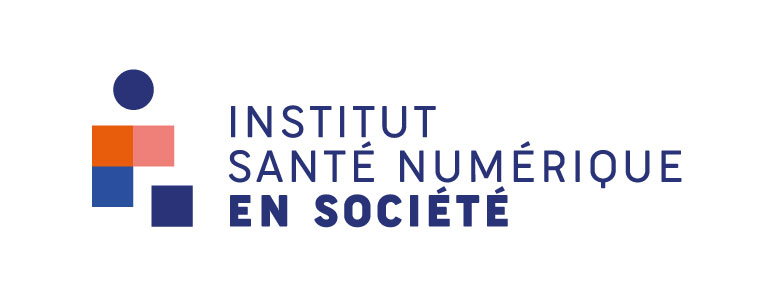 Axe Professions
Time Lapse et Médecine de la reproduction Giulia Anichini
Contexte de la recherche : 
Développement d’outils IA pour l’aide à la décision médicale 
Nombreuses spécialités médicales concernées (diagnostic; prédiction)
Importance des données d’imagerie
Peu d’études sur l’appropriation des outils d’IA par les professionnels et leur impact sur la classification et la décision médicale 
Objets : 
Time Lapse (TL), incubateur de nouvelle génération pour la fécondation in vitro
Equipé d’outils algorithmiques pour classer les images et évaluer le développement embryonnaire et assister les biologistes dans le choix du « meilleur » embryon
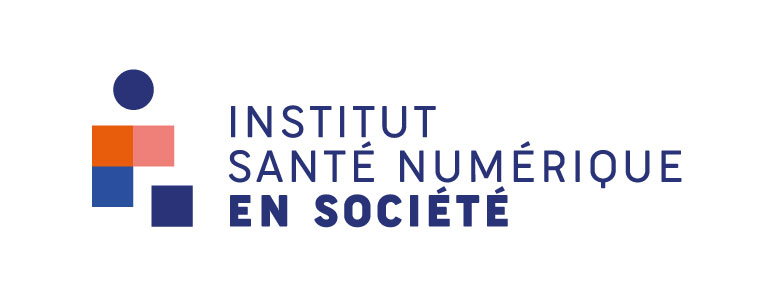 Axe Professions
Time Lapse et Médecine de la reproduction Giulia Anichini
Questions 
Dans quelles conditions les professionnels considèrent les évaluations automatisées comme fiables ? Quand s’en détournent-ils ? 
L’expertise est-elle déplacée ? Quels critères de normalité s’imposent ? 
Méthodes 
Enquête socio-anthropologique auprès :
Ingénieurs, chercheur-e-s, biologistes engagé-e-s dans la conception d’outils pour l’aide à la décision du choix embryonnaire – entretiens
Médecins biologistes de plusieurs établissements - CHU Nantes ; CHU Bordeaux ; PMAtlantique - observation du travail
Analyse des usages ; comparaison d’équipes/technologies/établissements privés-publics
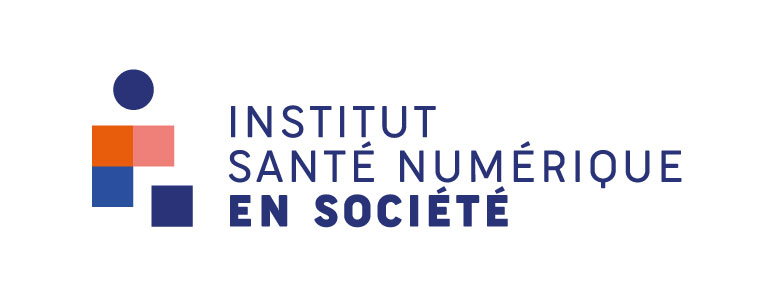 Axe Politique
Objectifs : 
étudier la notion de donnée de santé en considération de l’approche One Health; 
examiner le mouvement actuel de centralisation des données initiées par des entreprises privées et aujourd’hui promue par des autorités publiques, ainsi que le cadre et les difficultés à la mise en œuvre de cette centralisation;
envisager le double mouvement actuel de centralisation et de circulation des données de santé au regard des enjeux de protection de ces données (notamment au regard des droits classiquement reconnus aux individus à cette fin)
apprécier la pertinence des dispositifs juridiques existants face à un monde numérique globalisé et aux risques de dérives identifiés et/ou identifiables 
Disciplines : principalement droit et anthropologie
Objets d’enquêtes : textes juridiques, recommandations, avis, entretiens; analyse du corpus juridique dans une perspective historique et de droit comparé, etc.
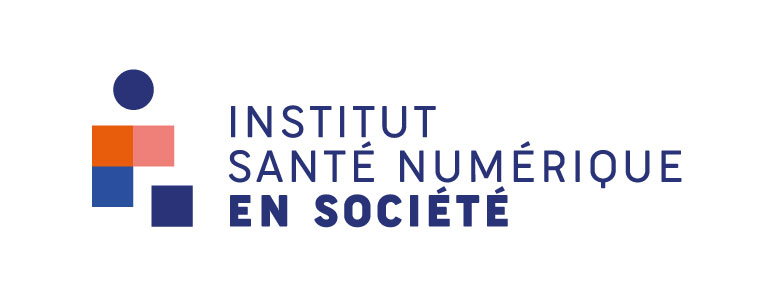 Axe Politique
Membres
Elsa Supiot, Juriste, Professeure de droit privé à l’Université d’Angers, Centre Jean Bodin, en délégation à l’Université Paris 1, ISJPS
Frédéric Keck, Anthropologue, Directeur de recherche au CNRS, membre du LAS 
Christine Noiville, Juriste, Directrice de recherche CNRS, Université Paris 1 – Panthéon Sorbonne, ISJPS . 
Florence Weber, Sociologie et Anthropologie sociale, Professeure à l’ENS-PSL
Célia Zolinsky, Juriste, Professeure de droit privé à l’Université Paris 1 Panthéon-Sorbonne, IRJS. 
Rébecca Demoule, post-doctorante, Université Paris 1 Panthéon-Sorbonne
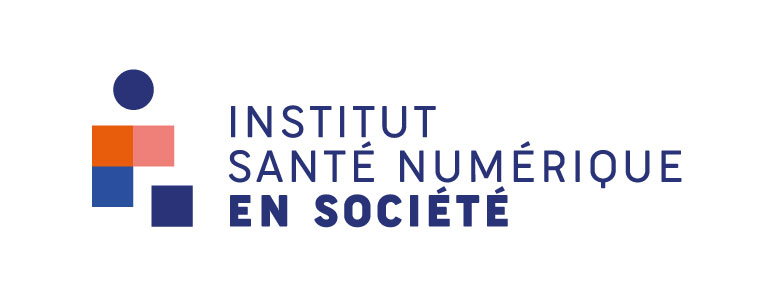 Axe Politique
Etudier les données de santé en considération de l’approche One Health:
Comment s’effectue la mutualisation des données entre des professions médicales aux formations historiquement, géographiquement et institutionnellement différentes ? 
Comment les épidémiologistes, les statisticiens et les informaticiens sont-ils entrés dans ce jeu de savoir et de pouvoir entre médecins, vétérinaires et écologues ? 
quelle quantité de données est nécessaire pour justifier une approche One Health ? 
Pourrait-il y avoir trop de données pour atteindre l’idéal d’une seule santé à l’échelle où une intervention est possible ? 

Etudier la mise en place de  la centralisation et de la circulation facilitée des données de santé au regard des enjeux de protection de ces mêmes données:
Quelles garanties sont prévues et quelles difficultés sont rencontrées pour la centralisation et le partage des données de santé?
Quelle est la pertinence et l’effectivité des droits actuellement reconnus aux individus?
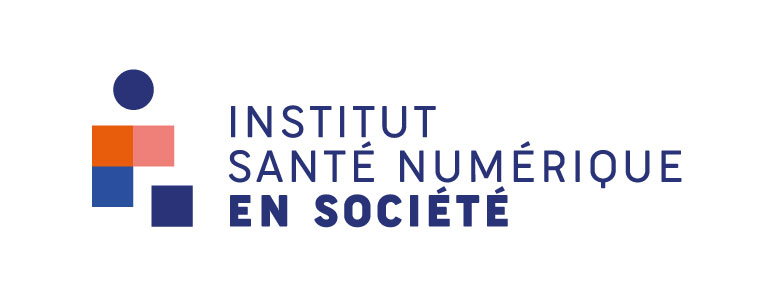 Axe Politique
Activités de l’axe
enquête de terrain auprès de l’Ecole de médecine tropicale de Jakob Zinstag à Bâle par le ou la doctorante
Recherche textuelle en droit, alimentée par des échanges avec des protagonistes clés de la centralisation des données de santé en France et à l’échelle de l’Union européenne
Recherche sur la mise en œuvre des règles juridiques par les praticiens. Cas d’étude: la génétique et les données cérébrales
Participation à la revue Données, Numérique, Santé en Société
Participation au séminaire général de l’ISNS « santé et Big Data »
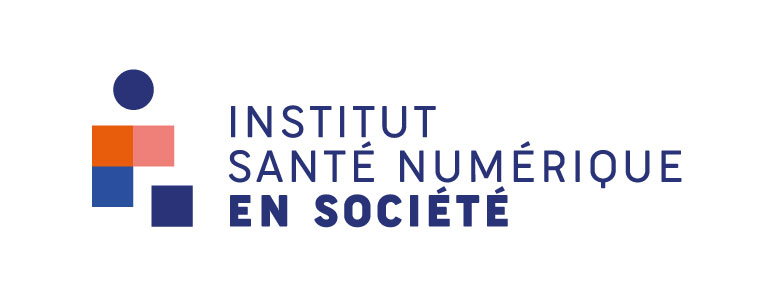 Axe Valeur
Questionner la valeur des données de santé
Discipline : économie
Données et enquêtes : SNDS, enquête SHARE, grandes enquêtes santé en population générale
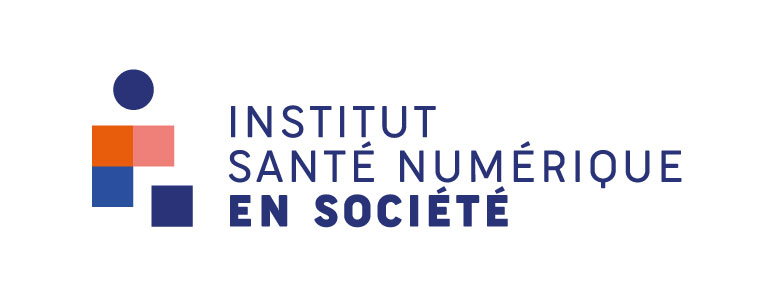 Axe Valeur
Valorisation des données de santé et notamment du SNDS
Panorama des potentialités d’analyses du SNDS
Mesurer l'évolution de la consommation de soins et des dépenses de santé dans le temps
Comprendre l'impact de l’offre de soins sur la qualité des soins et le recours aux soins
Comprendre les déterminants de la demande de soins
Appariements du SNDS ?
Faisabilité et coût d’opportunité des appariements du SNDS avec des données administratives (FIDELI…) et des grandes enquêtes (SNDS-SHARE)
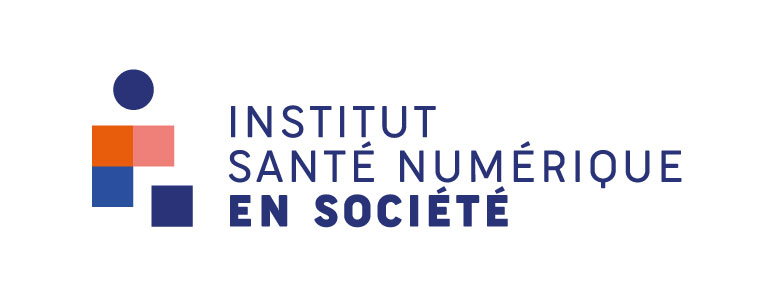 Axe Valeur
Valeur « sociale » et économique des données de santé
Analyse de la disposition à payer pour les données de santé (de la société et des acteurs privés)
Enjeux de valeur autour de l’open data
Comment valoriser ce bien public ? Comment savoir ce que cela « rapporte » ? 
Quel partage de la valeur ? Qui doit payer et qui doit être rémunéré ? 
Quels sont les enjeux éthiques spécifiques associés à la production de valeur des données de santé ?
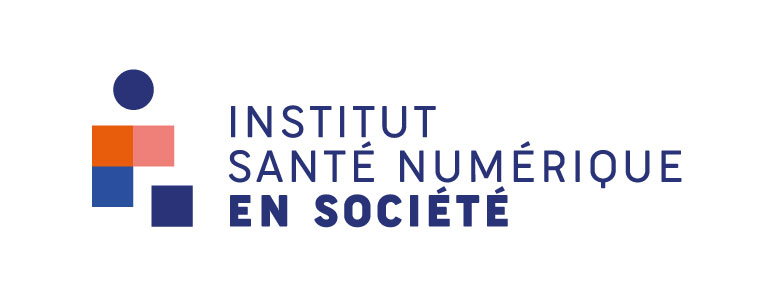 Axe Valeur
Responsable de l’axe : 
Mathilde Godard 	(CR CNRS, LEDa-Legos, Dauphine – PSL)
Contributeurs :
Louis Arnault	(IR, LEDa-Legos, SHARE-France, Dauphine – PSL)
Cécile Charles	(IE, LEDa-Legos, Dauphine – PSL)
Sébastien Cochinard 	(MCF, LIRAES, Université Paris Cité)
Brigitte Dormont 	(PR émérite, LEDa-Legos, Dauphine – PSL)
Daniel Herrera Araujo 	(MCF, LEDa-CGEMP, Dauphine – PSL)
Florence Jusot	(PR, LEDa-Legos, , SHARE-France, Dauphine – PSL)
Elsa Perdrix	(MCF, LEDa-Legos, Dauphine – PSL)
Thomas Renaud	(IR, LEDa-Legos, SHARE-France, Dauphine – PSL)
Axe Valeur
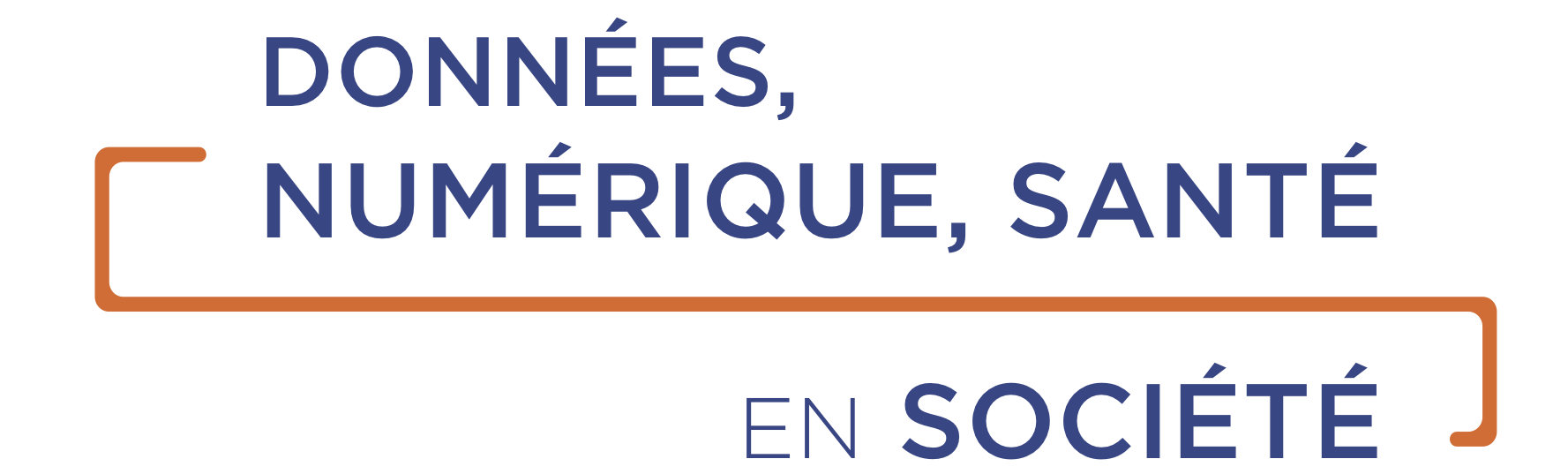 La collection DNSS
Collection de notes de synthèse de l’ISNS (partenariat équipe SHARE-France)
Vocation éditoriale 
Contribuer à la compréhension du développement de la santé numérique et des infrastructures de données de santé à la lumière des travaux SaNSo
Valoriser des recherches empiriques mobilisant des données de santé, notamment l’enquête SHARE
Perspective de vulgarisation et d’éclairage de la décision publique
Rythme trimestriel
Axe Valeur - Le projet SHARE-France
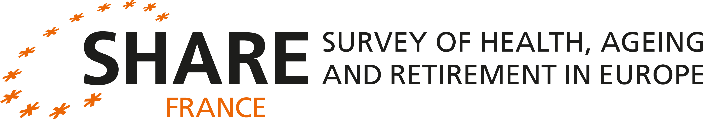 SHARE = Infrastructure européenne de recherche sur le « vieillissement »
Thématiques : santé et soins, emploi et retraite, situation socio-économique et financière, relations sociales et familiales, conditions de vie et de logement…
Finalités : produire des données d’enquête internationales en open data et un corpus de connaissances sur le « vieillissement » pour orienter la décision publique
Outils : enquête bisannuelle en population générale + enquêtes satellites ponctuelles
Pilotage : équipe dédiée du LEDa-Legos 
Intégration dans l’ISNS
Ingénierie en lien avec les infrastructures de données (PGD…)
Pilotage éditorial de la collection DNSS
Travaux d’appariement SNDS-SHARE
Workshop « Valeur des données de santé »